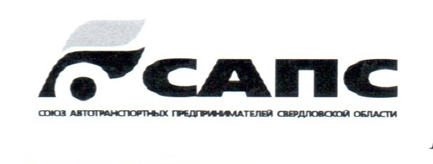 Межрегиональная Конференция 
организаций-членов Ассоциации «Развитие автовокзалов страны» и пассажирских автотранспортных предприятий
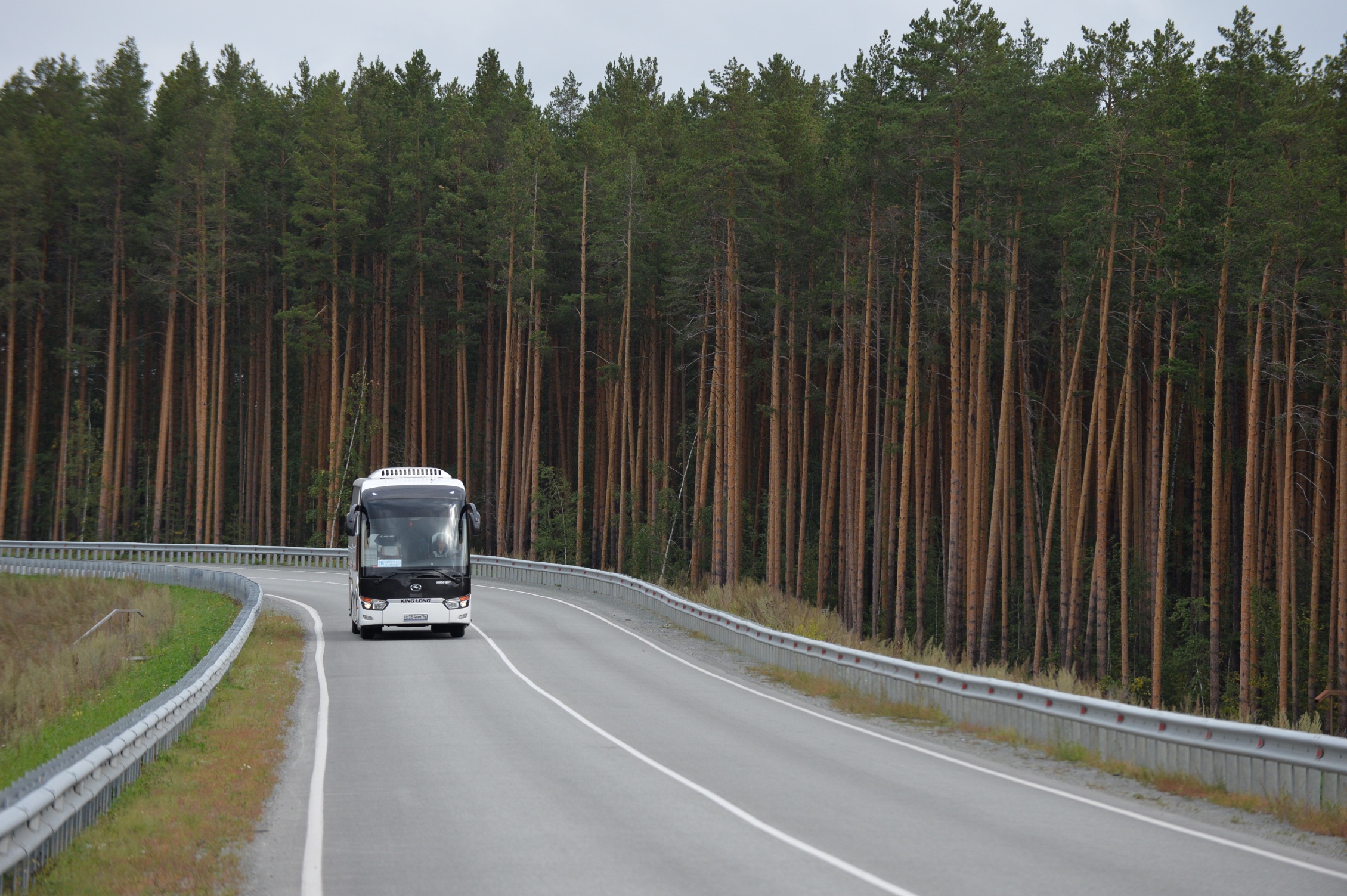 О мнении Союза автотранспортных предпринимателей Свердловской области на проект федерального закона «Об организации совместных поездок физических лиц на автомобильном транспорте и о внесении изменений в отдельные законодательные акты  Российской Федерации»
Ильяшенко Сергей Юрьевич,
Член Правления Союза автотранспортных предпринимателей Свердловской области, директор ООО «Немезида инвест»
г. Нижний Новгород, 15 сентября 2021 г.
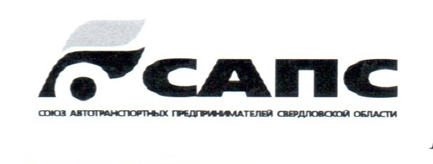 Актуальность темы
Распоряжением Правительства Российской Федерации от 31.12.2020 №3683-р утвержден план законопроектной деятельности Правительства на 2021 год.

В раздел I включен перечень законопроектов, необходимых для создания условий экономического роста. 

Согласно пункту 24 предусмотрена разработка законопроекта «О внесении изменений в отдельные законодательные акты
Российской Федерации в целях регулирования отношений, возникающих при заключении с использованием информационно-телекоммуникационной сети «Интернет» договоров перевозки пассажиров автомобильным транспортом по заказу в целях, не связанных с осуществлением предпринимательской деятельности»

Ответственные за подготовку – Минтранс России, заинтересованные федеральные органы исполнительной власти.

Срок представления в Правительство Российской Федерации – октябрь 2021 года.

Срок внесения в Государственную Думу Федерального Собрания Российской Федерации – март 2022 года.

В период с 13 августа 2021 по 9 сентября 2021 текст законопроекта был размещен на Оценке регулирующего воздействия для проведения публичных обсуждений текста проекта нормативно правового акта и антикоррупционной экспертизы.

Проект закона разработан в целях упорядочивания деятельности, связанной с осуществлением карпулинга и исключения возможности незаконной предпринимательской деятельности под видом карпулинга.

Актуальность проблемы и необходимость принятия скорейших мер по упорядочиванию указанной деятельности не вызывает ни каких сомнений и не может служить предметом для обсуждения.
2
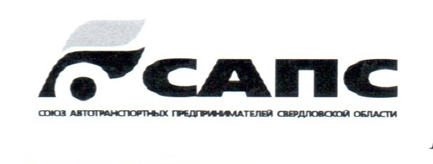 Замечания по тексту законопроекта
Положения, вступающие в противоречия с действующим законодательством.

Положения, вступающие в противоречия с другими положениями законопроекта.

Положения, вызывающие неоднозначное толкование.

Неурегулированные проектом ряд важных вопросов, требующих нормативно-правового регулирования.

Отсутствие ответственности за невыполнение требований закона.
3
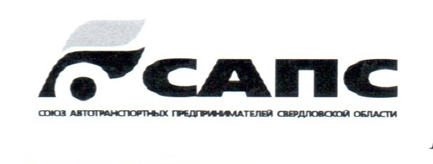 Положения, вступающие в противоречия с действующим законодательством
1. Согласно Статье 1 Проекта закон «регулирует отношения в области организации юридическими лицами и индивидуальными предпринимателями совместных поездок физических лиц на автомобильном транспорте в целях, не связанных с извлечением такими физическими лицами прибыли». Между тем, получение прибыли является признаком осуществления предпринимательской деятельности. Физическое лицо в силу положений действующего законодательства может получать только доход. Считаем целесообразным изменить формулировку на «… в целях, связанных с компенсацией части затрат физического лица, управляющего в такой поездке транспортным средством».

2. При разработке Проекта закона не было учтено положение Налогового кодекса РФ. Так, в письме Министерства финансов РФ от 22.08.2019 №03-04-06/64659 разъясняется, что компенсация части расходов физических лиц, связанных с перевозкой других физических лиц подлежит обложению налогом на доходы физических лиц.

3. В пункте 2 части 1 статьи 2 Проекта закона появляется понятие «договор безвозмездного использования части вместимости транспортного средства для совместных поездок», содержание которого подробно описывается далее в статье 9 Проекта закона. Часть 2 статьи 428 Гражданского кодекса РФ описывает, какой договор считается безвозмездным – по которому одна сторона обязуется предоставить что-либо другой стороне без получения от нее платы или иного встречного предоставления. 
В Проекте закона же предусматривается получение платы или иного встречного предоставления в виде компенсации части затрат. Таким образом, договор использования части вместимости транспортного средства для совместных поездок не может быть безвозмездным. Необходимо из всего Проекта закона исключить формулировку о безвозмездности, т.к. представленная концепция закона содержит положения, прямо указывающие на возмездность договора.
4
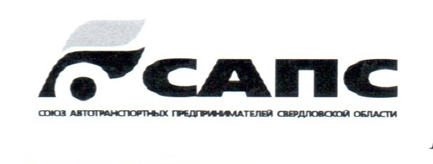 Положения, вступающие в противоречия с другими положениями законопроекта
1. Пункт 1 части 1 статьи 2 Проекта закона указывает, что «организатор совместных поездок получает право организации совместных поездок». Указанная формулировка вступает в противоречие с содержанием Проекта закона, т.к. далее по тексту не содержится порядка предоставления указанного права, более того статья 3 Проекта закона предусматривает уведомительный порядок начала осуществления организации совместных поездок. Считаем необходимым предусмотреть в Проекте закона порядок получения права организации совместных поездок, а также ведение соответствующих реестров организаторов совместных поездок.

2. Статья 3 Проекта закона предусматривает уведомительный порядок начала осуществления организации совместных поездок. Между тем, пункт 1 части 1 статьи 2 Проекта закона указывает на необходимость получения такого права. Считаем целесообразным изменить наименование статьи и ее содержание:
«Статья 3.Начало  осуществления организации совместных поездок
Юридическое лицо или индивидуальный предприниматель, имеющие намерение получить право организации совместных поездок, обязаны обратиться в орган контроля (надзора) для заключения соглашения с органом контроля (надзора) и внесения в реестр организаторов совместных поездок.».     

3. Авторы проекта предусматривают расчет размера компенсации как сумму указанных затрат на количество участников совместной поездки. Между тем, физическое лицо, управляющее транспортным средством при осуществлении совместной поездки, исходя из определений, вводимых статьей 9 Проекта закона, является исполнителем совместной поездки, а не ее участником. Считаем, что это является существенным противоречием концепции самого Проекта закона, т.к. исполнитель совместной поездки, осуществляющий совместную поездку наравне с участниками совместной поездке получает компенсацию не части, а всех затрат. Фактически исполнитель совместной поездки, наравне с участниками совместной поездки, реализовавший свою потребность в транспортных перемещениях, получает экономическую выгоду в натуральной форме, что в соответствие со статьей 41 Налогового кодекса РФ является доходом. А учитывая, тот факт, что затраты на совместную поездку были понесены только участниками совместной поездки, для исполнителя совместной поездки, в силу положений Налогового кодекса РФ, указанный доход является прибылью. Таким образом, очевидны признаки осуществления предпринимательской деятельности.
Считаем необходимым расчет компенсации части затрат на эксплуатацию транспортного средства для совместных поездок рассчитывать исходя из общего количества участников и исполнителей совместной поездки.
5
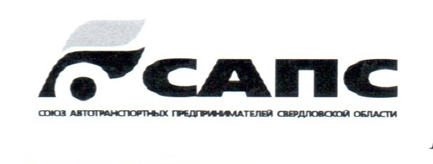 Положения, вступающие в противоречия с другими положениями законопроекта (продолжение)
4. Размер компенсации части затрат на эксплуатацию транспортного средства для совместных поездок прямо пропорционален количеству людей, находящихся в транспортном средстве. При этом в момент размещения предложения об осуществлении совместной поездки известно лишь количество мест в транспортном средстве, одно из которых будет занято исполнителем совместной поездке. Транспортное средство категории М1, которое может участвовать в осуществлении совместной поездки имеют, помимо места водителя, не более восьми мест для сидения. Таким образом, при расчете размера компенсации части затрат участник совместной поездки должен быть проинформирован, что размер компенсации части затрат окончательно будет определен в конце поездки. В связи с этим, участник совместной поездки должен быть проинформирован о максимально возможном размере компенсации части затрат на эксплуатацию транспортного средства для совместных поездок – в том случае, когда он является единственным участником, т.е. его размер компенсации части затрат составит половину затрат.
Логичным считаем возложить обязанность по расчету размера компенсации части затрат на эксплуатацию транспортного средства для совместных поездок на организатора совместных поездок.

5. Статья 7 Проекта закона описывает порядок заключения договора об оказании услуг по организации совместных поездок. Между тем, статья не содержит сведений, с кем организатор совместных поездок заключает указанный договор и на каких условиях – возмездный указанный договор или безвозмездный.
Считаем, что договор должен быть возмездным и заключаться не только с  исполнителями совместной поездки, но и с участниками совместной поездки.
Кроме того, считаем необходимым возложить на организатора совместных поездок обязанностей налогового агента по исчислению, удержанию и перечислению в бюджетную систему налогов от доходов, полученных исполнителями совместных поездок в качестве компенсации части затрат на эксплуатацию транспортного средства для совместных поездок.
6
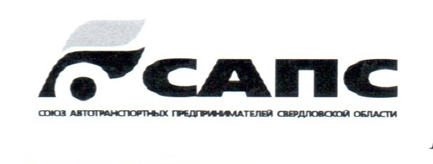 Положения, вызывающие неоднозначное толкование
1. Обращаем внимание на несоответствие терминологии, применяемой в Проекте закона и представленном к пояснительной записке Перечне нормативных правовых актов Президента Российской Федерации, Правительства, федеральных органов исполнительной власти, подлежащих признанию утратившими силу, приостановлению, изменению или принятию в связи с принятием проекта федерального закона «Об организации совместных поездок физических лиц на автомобильном транспорте и о внесении изменений в отдельные законодательные акты Российской Федерации» - согласно Перечня предлагается издать постановление Правительства Российской Федерации «Об утверждении типовой формы соглашения об информационном взаимодействии владельца агрегатора информации о перевозке с уполномоченным федеральным органом исполнительной власти, предусматривающего обмен информацией в целях выполнения требований в отношении проверки фрахтовщиков».
Если автор законопроекта приравнивает совместную поездку физических лиц с перевозкой по заказу или перевозкой легковым такси, то принятие данного Проекта закона вообще теряет всякий смысл, т.к. уже урегулировано действующим законодательством.
7
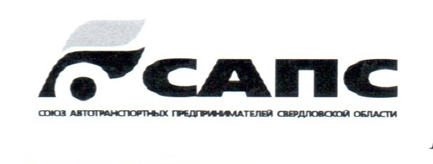 Неурегулированные проектом ряд важных вопросов, требующих нормативно-правового регулирования
1. Подпункт «б» пункта 2 статьи 4 Проекта закона утверждает, что порядок расчета размера компенсации части затрат на эксплуатацию транспортного средства для совместных поездок устанавливается федеральным органом исполнительной власти, осуществляющим функции по выработке государственной политики и нормативно-правовому регулированию в сфере транспорта. Между тем, подготовка указанного нормативно-правового акта согласно Перечню нормативных правовых актов Президента Российской Федерации, Правительства, федеральных органов исполнительной власти, подлежащих признанию утратившими силу, приостановлению, изменению или принятию в связи с принятием проекта федерального закона «Об организации совместных поездок физических лиц на автомобильном транспорте и о внесении изменений в отдельные законодательные акты Российской Федерации» предусмотрена в течение 6 месяцев с дня официального опубликования федерального закона.
Считаем необходимым представить проект указанного нормативно-правового акта до принятия Проекта закона.

2. Пункт 5 статьи 4 Проекта закона предусматривает создание учетных записей только после идентификации исполнителей совместных поездок. Между тем, учитывая постоянно появляющуюся в СМИ информацию о происшествиях и преступлениях, возникших при осуществлении совместных поездок, в целях обеспечения безопасности граждан, считаем необходимым осуществлять идентификацию не только исполнителей, но и всех участников совместных поездок.
Для упрощения процедуры идентификации предлагаем предусмотреть возможность идентификации с использованием учетной записи Единого портал государственных услуг и функций (Госуслуги).

3. Проект закона не содержит запрета на размещение предложений о совместных поездках вне ресурсов организаторов совместных поездок.
Представленному тексту статьи 8 Проекта закона предлагаем присвоить часть 1, а также добавить часть 2 в следующей редакции: 
«2. Запрещается размещение предложений об осуществлении совместной поездки на информационных ресурсах, не получивших в установленном порядке право организации совместных поездок, либо лишенных такого права, а также заключение договоров использования части вместимости транспортного средства для совместных поездок вне информационных ресурсов, получивших в установленном порядке право организации совместных поездок.»
8
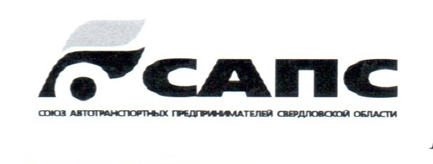 Отсутствие ответственности за невыполнение требований закона
Существенным недостатком Проекта закона является отсутствие механизма привлечения к ответственности за его нарушение. В связи с этим, считаем необходимым дополнить законопроект статьей 101 следующего содержания:

Статья 101. О внесении изменений в Кодекс Российской Федерации об административных правонарушениях
Внести в Кодекс Российской Федерации об административных правонарушениях следующие изменения:
1) главу 11 дополнить статьей 11.34 следующего содержания:
"Статья 11.34. Нарушение порядка организации и осуществления совместной поездки.
1. Осуществление совместных поездок физических лиц на автомобильном транспорте в целях, связанных с компенсацией части затрат физического лица, управляющего в такой поездке транспортным средством без оформления договора использования части вместимости транспортного средства для совместных поездок посредством использования информационного ресурса, – 
влечет наложение административного штрафа на водителя в размере пяти тысяч рублей.
2. Повторное совершение административного правонарушения, предусмотренного частью 1 настоящей статьи, –
влечет наложение административного штрафа на водителя в размере десяти тысяч рублей.
3. Осуществление совместных поездок физических лиц на автомобильном транспорте в целях, связанных с компенсацией части затрат физического лица, управляющего в такой поездке транспортным средством на транспортном средстве, зарегистрированном на территории другого государства, –
влечет наложение административного штрафа на водителя транспортного средства в размере от ста пятидесяти тысяч до двухсот тысяч рублей.
4. Размещение предложений об осуществлении совместной поездки при отсутствие права организации совместных поездок, –
влечет наложение административного штрафа на физических лиц в размере пятидесяти тысяч рублей, на юридических лиц –  трехсот тысяч рублей или административное приостановление деятельности на срок до девяноста суток.
5. Нарушение порядка передачи данных в государственную информационную систему сведений о совместных поездках, а равно несоблюдение установленных ограничений по количеству поездок,–
влечет наложение административного штрафа на юридических лиц в размере пятидесяти тысяч рублей.
Примечание. За административные правонарушения, предусмотренные настоящей статьей, лица, осуществляющие предпринимательскую деятельность без образования юридического лица, несут административную ответственность как юридические лица.";
9
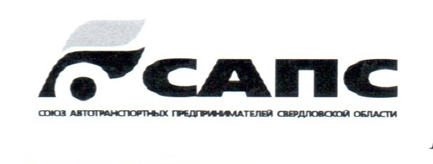 Отсутствие ответственности за невыполнение требований закона (продолжение)
2)в статье 27.13 «Задержание транспортного средства»:
а) часть 1 после цифр «11.29» дополнить словами «часть 3 статьи 11.34»

3) в статье 23.36 «Федеральный орган исполнительной власти, осуществляющий государственный транспортный надзор»:
а) часть 1 после цифр "11.33," дополнить цифрами "11.34,";
б) пункт 1 части 2 после цифр "11.33," дополнить цифрами "11.34,".
10
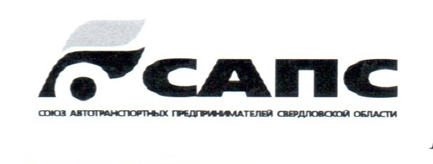 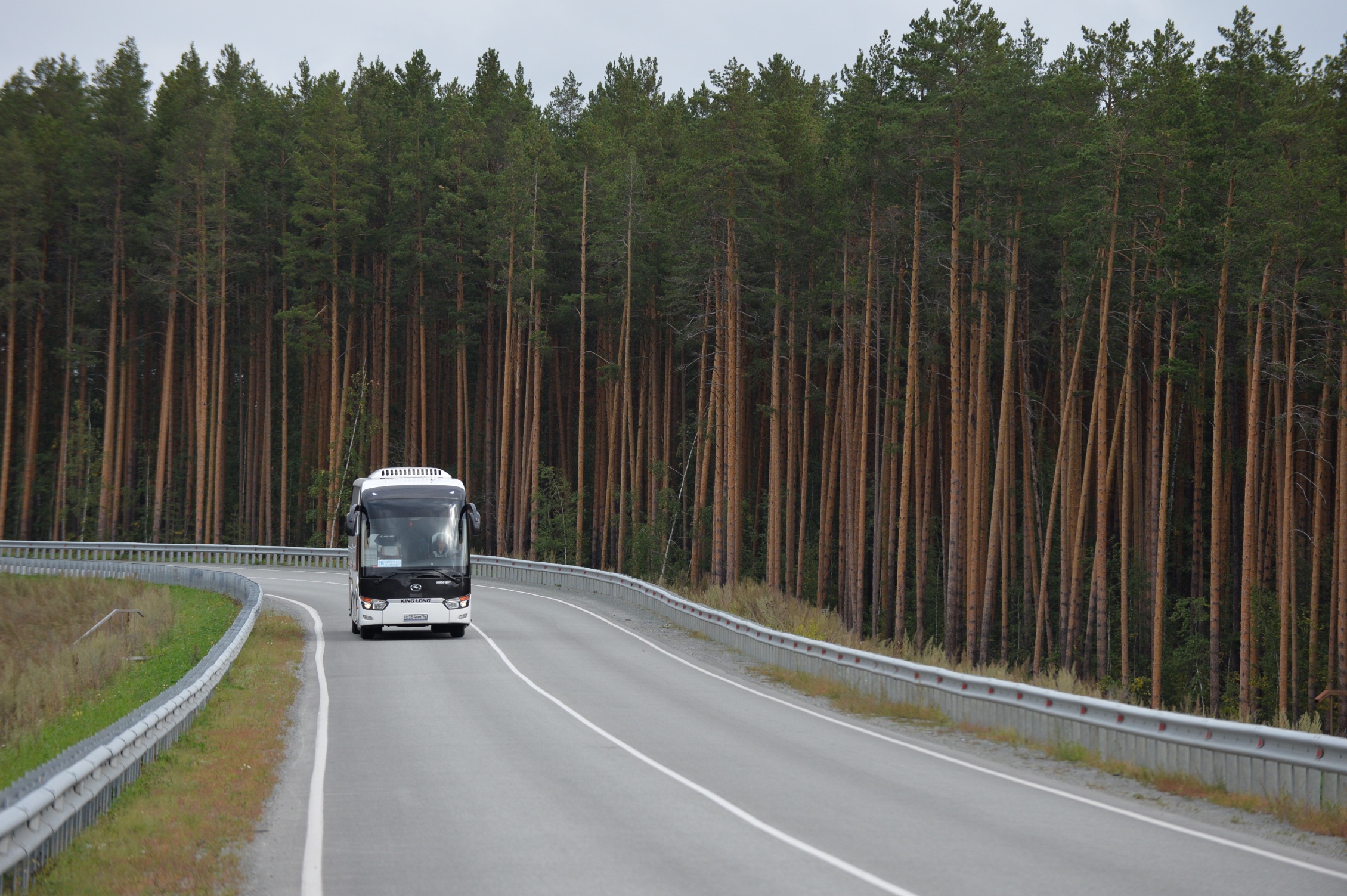 Спасибо за внимание!
Союз автотранспортных предпринимателей Свердловской области

620142, г. Екатеринбург, ул. Фурманова, 33
 Тел/факс: +7(343) 312-26-62, +7-912-61-53-883 
       E-mail: 89126153883@bk.ru
http://www.uralregiontrans.ru/